Topic 13
Graphs 2
Minimum Spanning Tree (MST)
Applications
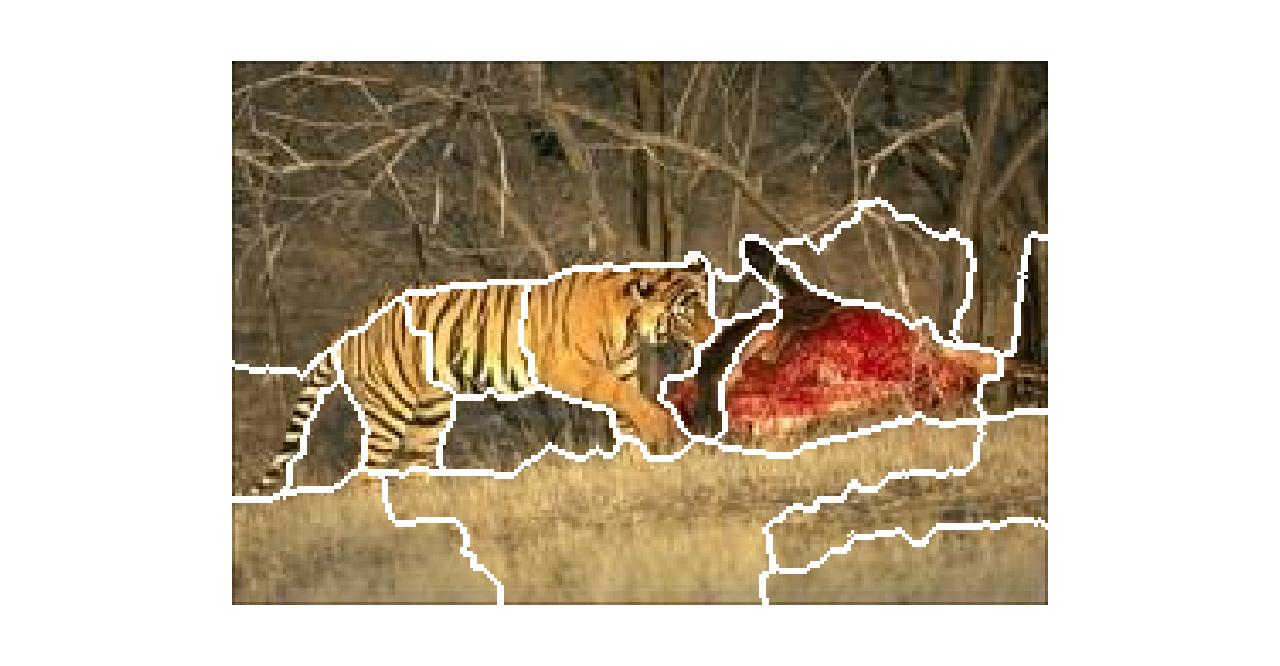 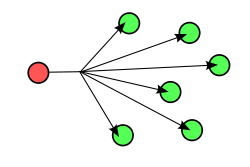 Wikipedia.com
mathworks.com
Prim’s MST Algorithm
Pseudocode
Proof
Kruskal’s MST Algorithm
Announcements
Homework 7 is up
Participation 6 is up

Final in 2 weeks
No office hours next Thursday
Single Source Shortest Path Algorithms (SSSP)
Definition:
Dijkstra’s Algorithm
Dijkstra’s Algorithm
Pseudocode
Analysis
Using Heaps
Observation (before proof)
Proof
SSSP using BFS
Announcements
Exams for online/proctored students to be finished (Thursday/Friday).
Final is 2 hours (9 to 11) on Wednesday
Incoming topics
Algorithm Families 
Greedy
Dynamic Programming
Genetic Algorithms
Theory of Computation (grammars, finite state machines, P = NP, Halting Problem)
There will be many non-essential asides. Non-essential for the final, but helpful for CS education      (I hope!)
Bellman-Ford
Pseudocode
Analysis
Topological Sort
Def:
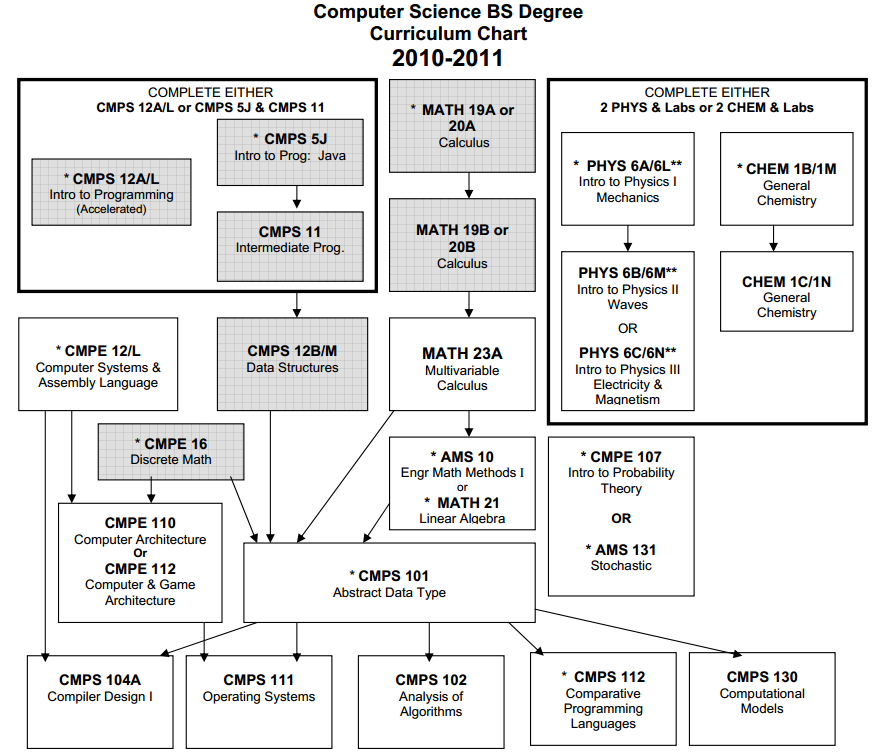 UC Santa Cruz Curriculum
SLIC
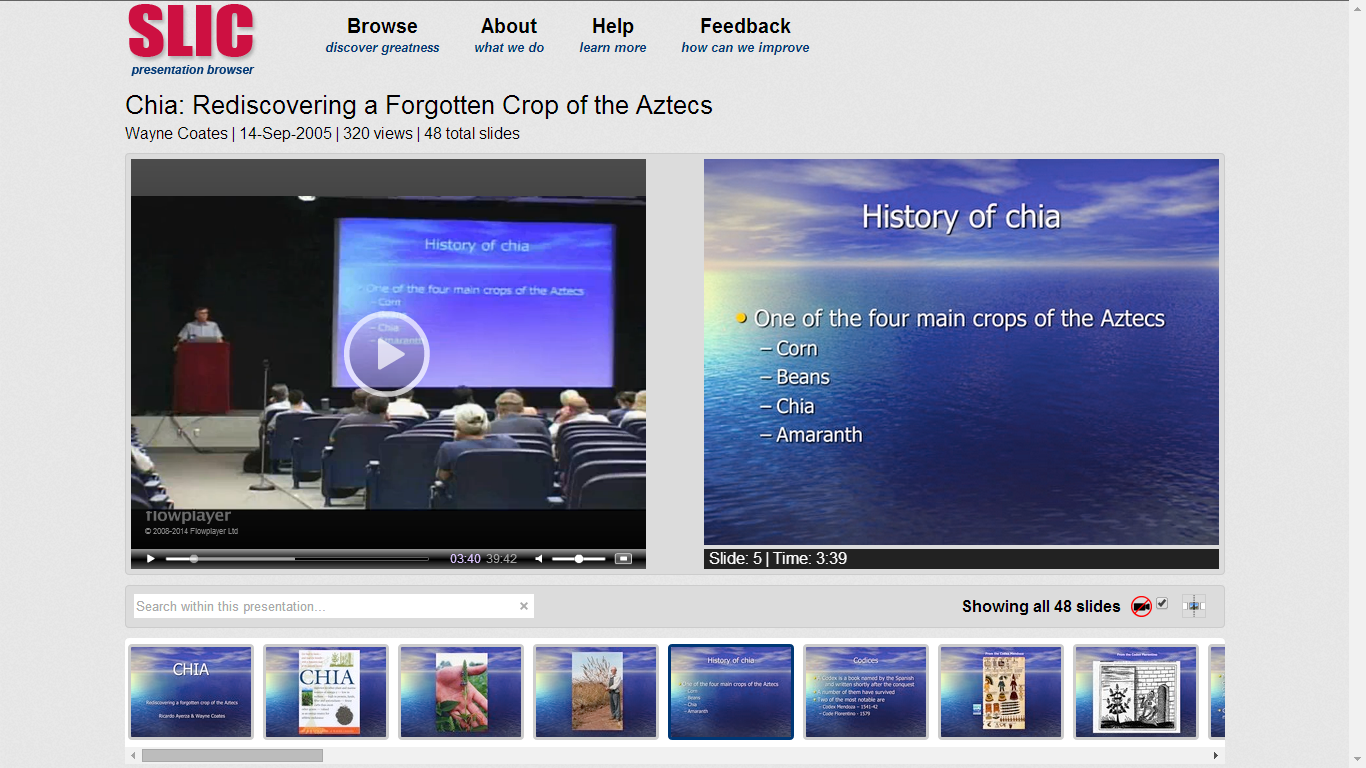 System has a lot of dependences  use Makefiles
Example
Pseudocode
Analysis